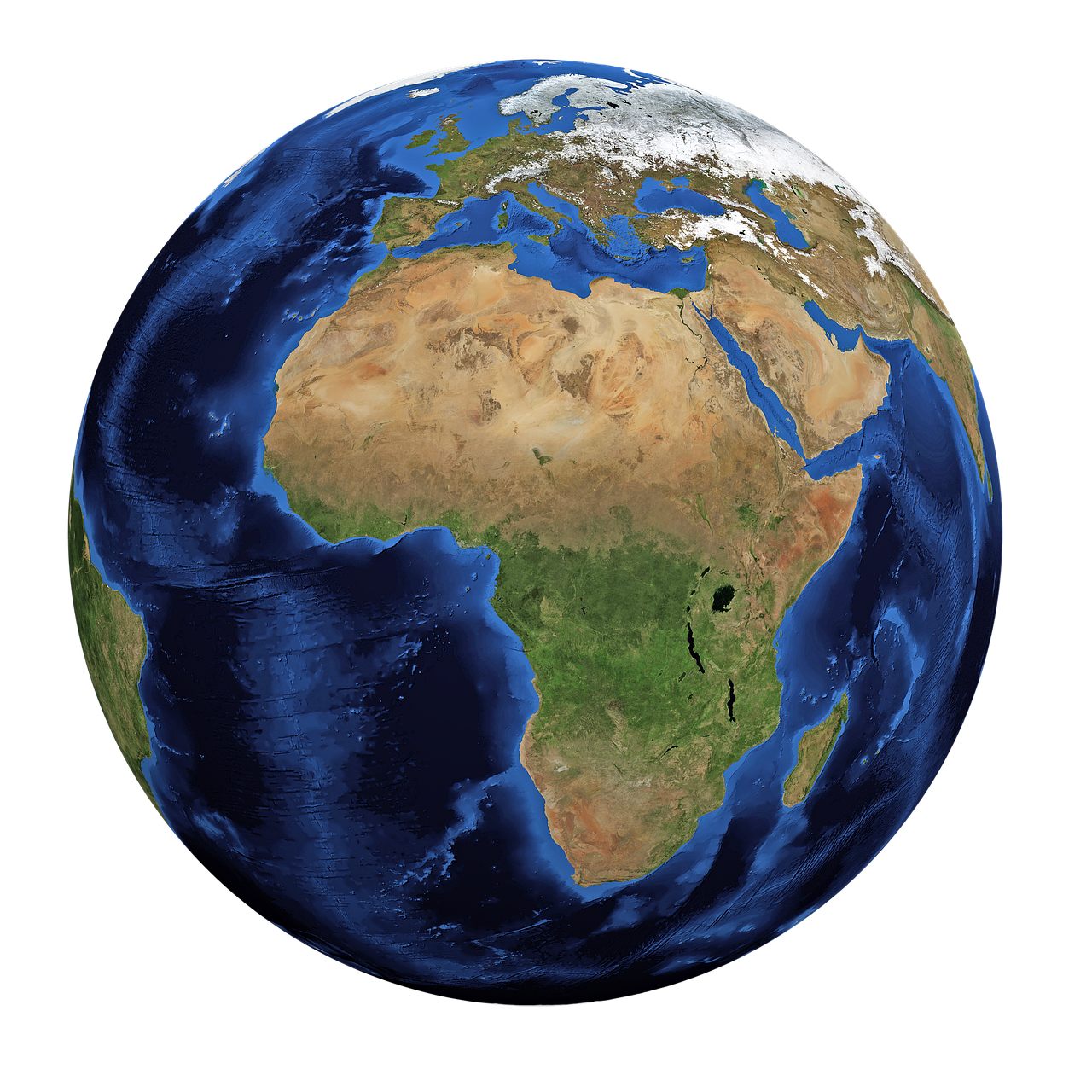 Die Erde – der blaue Planet
Rund 70 % der Erdoberfläche sind mit Wasser bedeckt,
davon sind
97 % Salzwasser
3 % Süsswasser (Trinkwasser: weniger als 1 %)
[Speaker Notes: Die Erde – der blaue Planet
Rund 70 % der Erdoberfläche sind mit Wasser bedeckt, davon sind
97 % Salzwasser
3 % Süsswasser		
> 2 % in gefrorener Form als Gletscher oder an den Polen
< 1 % steht uns zur Nutzung als Trinkwasser zur Verfügung]
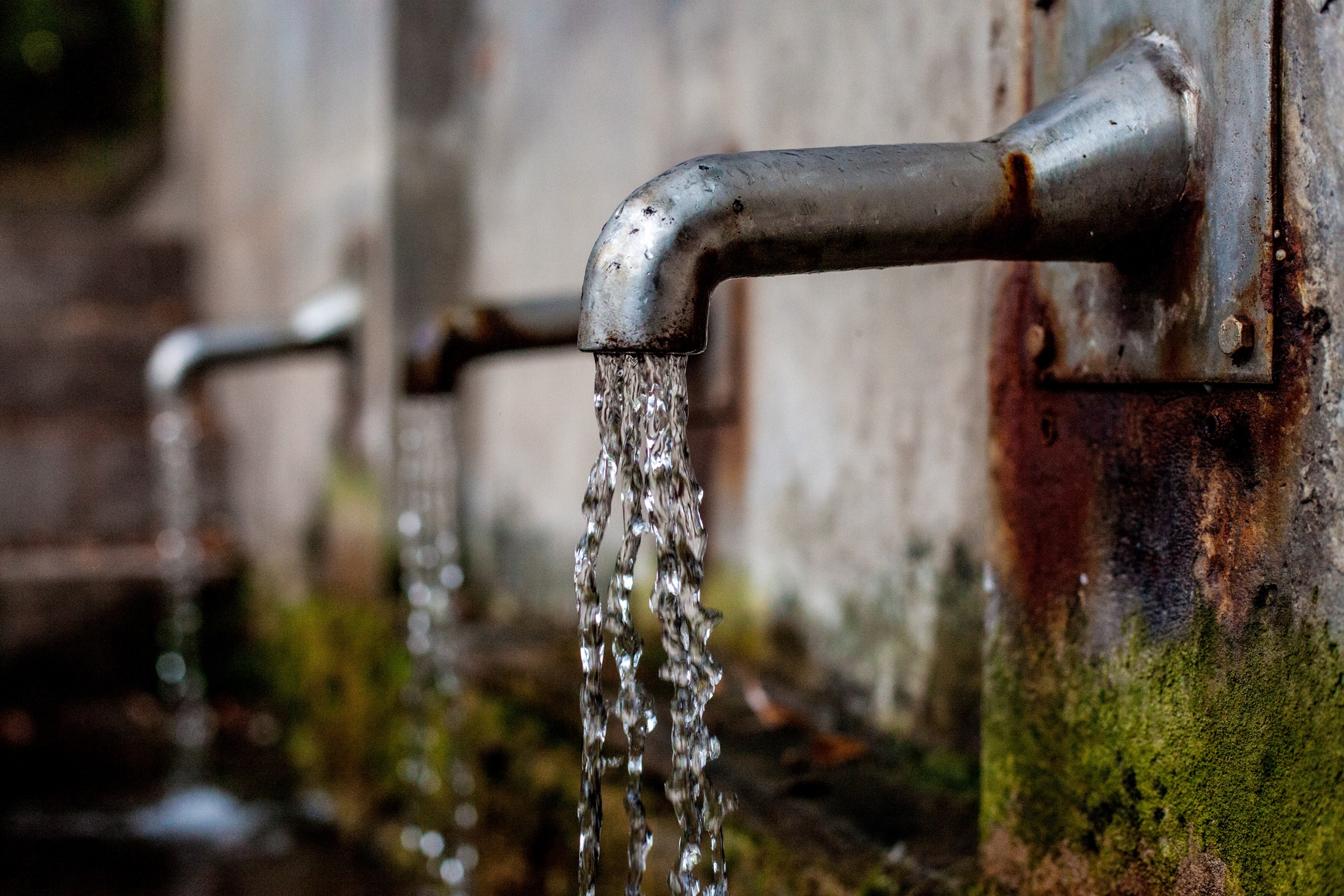 Wasser
fast überall
- frei zugänglich
- sauber
- günstig
[Speaker Notes: Wasser – fast überall frei zugänglich, sauber, günstig]
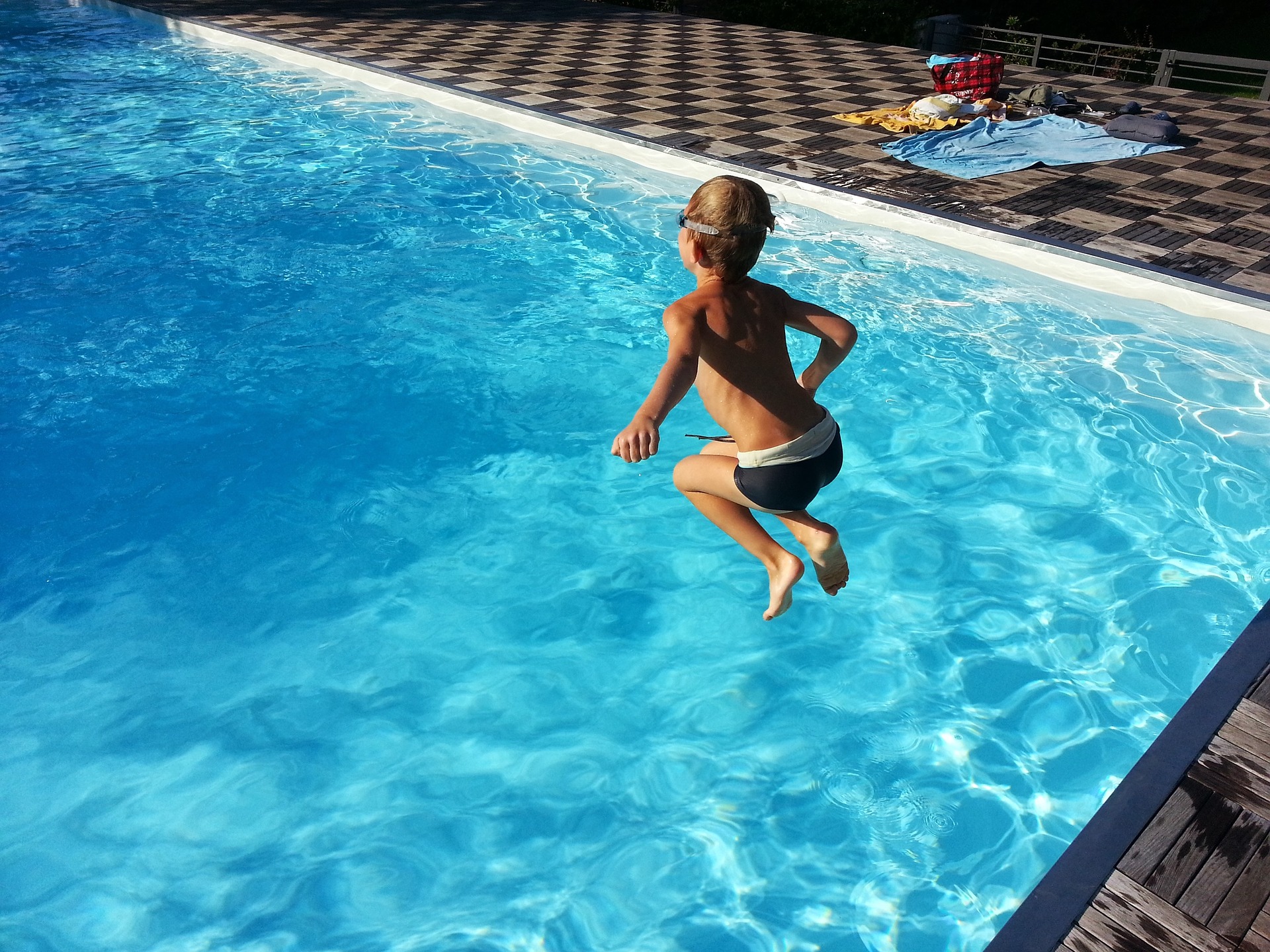 Wasser
Vergnügen und Erholung
im Sommer
[Speaker Notes: Wasser – Vergnügen und Erholung im Sommer]
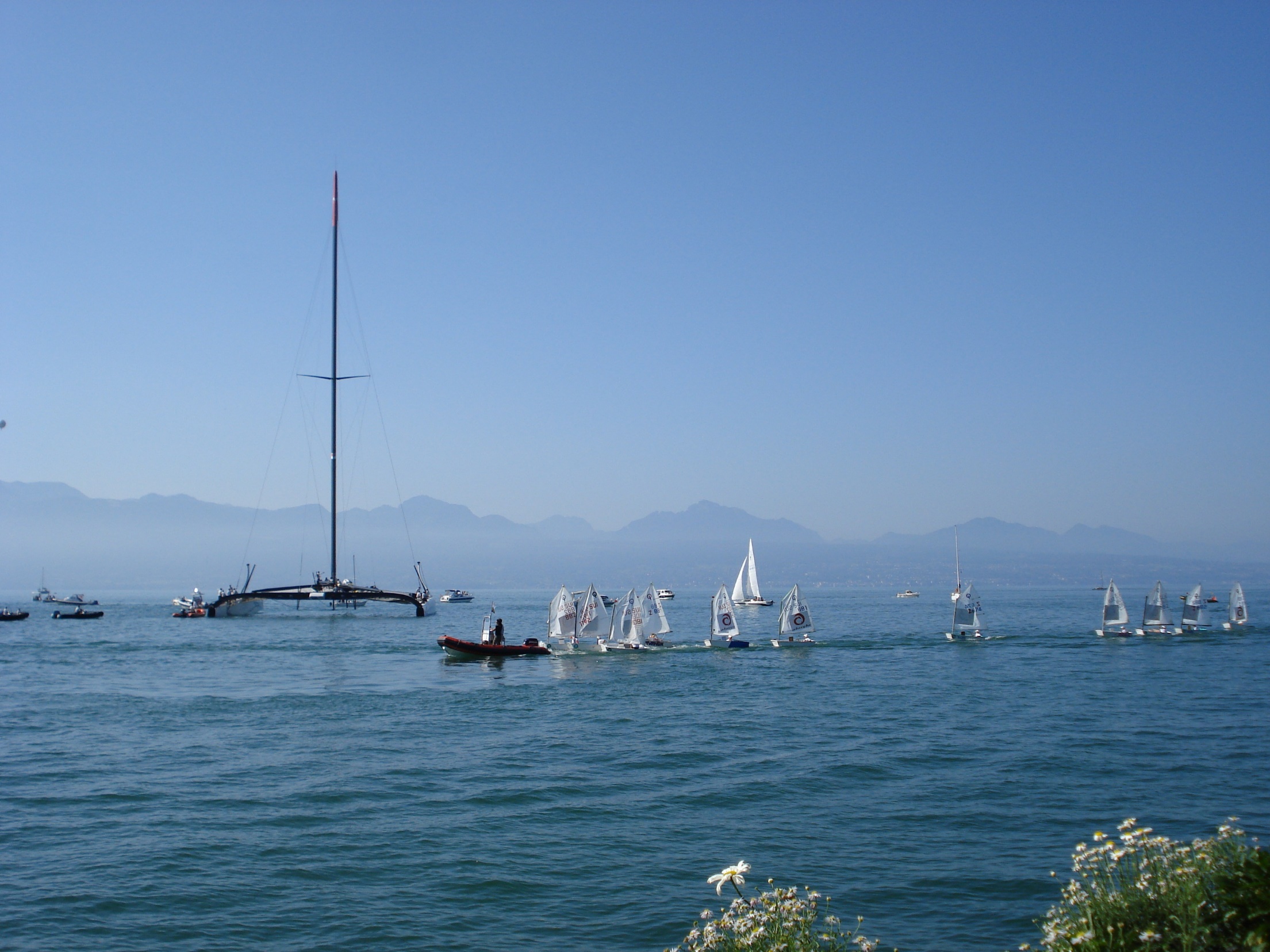 [Speaker Notes: Wasser – Vergnügen und Erholung im Sommer]
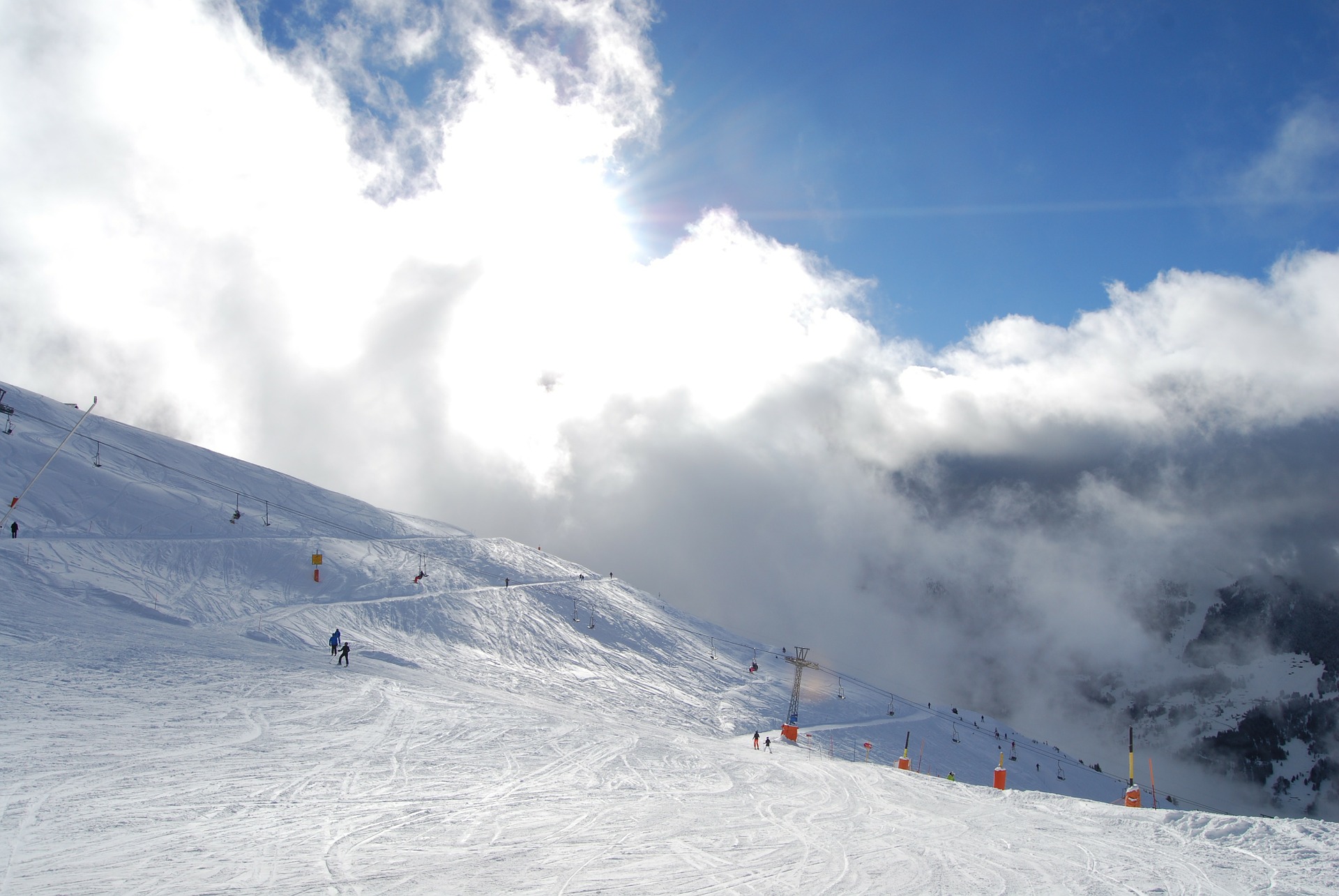 Wasser
Vergnügen und Erholung
im Winter
[Speaker Notes: Wasser (gefroren) – Vergnügen und Erholung im Winter]
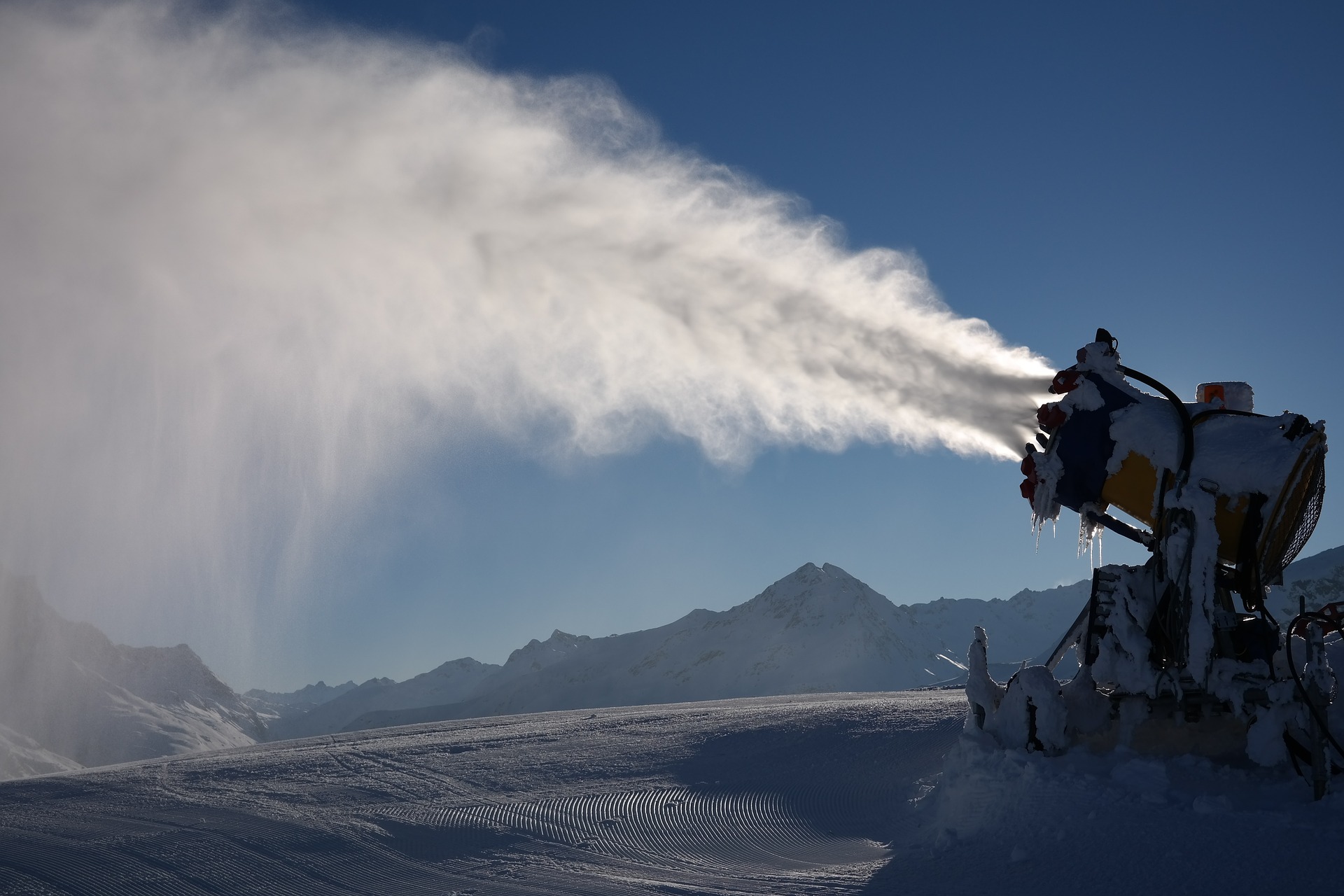 [Speaker Notes: Fehlt das Wasser, hilft der Mensch nach]
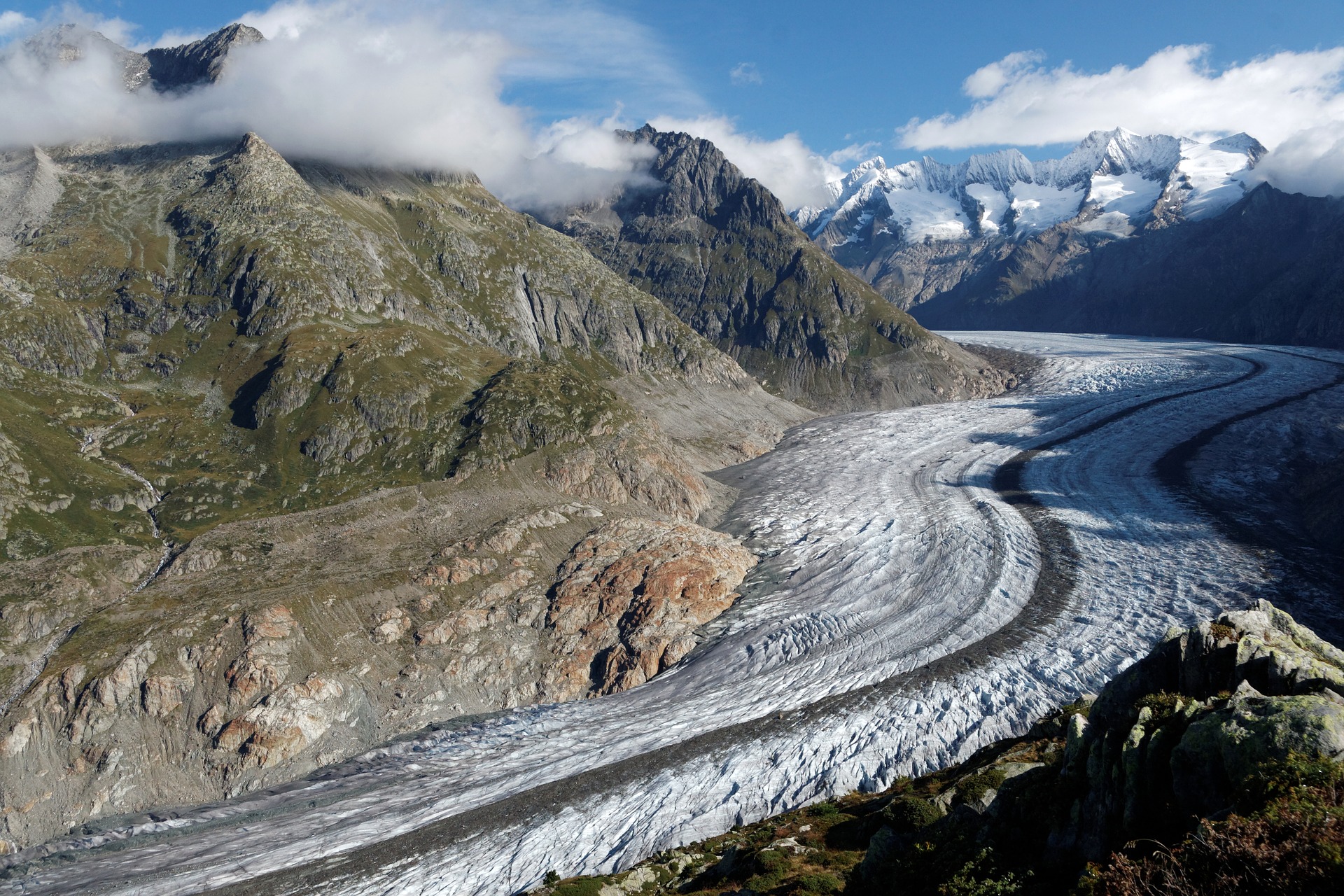 Gletscher
Wasserreserve und
Touristenattraktion
[Speaker Notes: Gletscher – Wasserreserve und Touristenattraktion
In den Alpen sind ca. 45 km3 Wasser in den Gletschern gespeichert.
Dies entspricht ca. dem Wasser von Neuenburger-, Vierwaldstätter- und Zürichsee.]
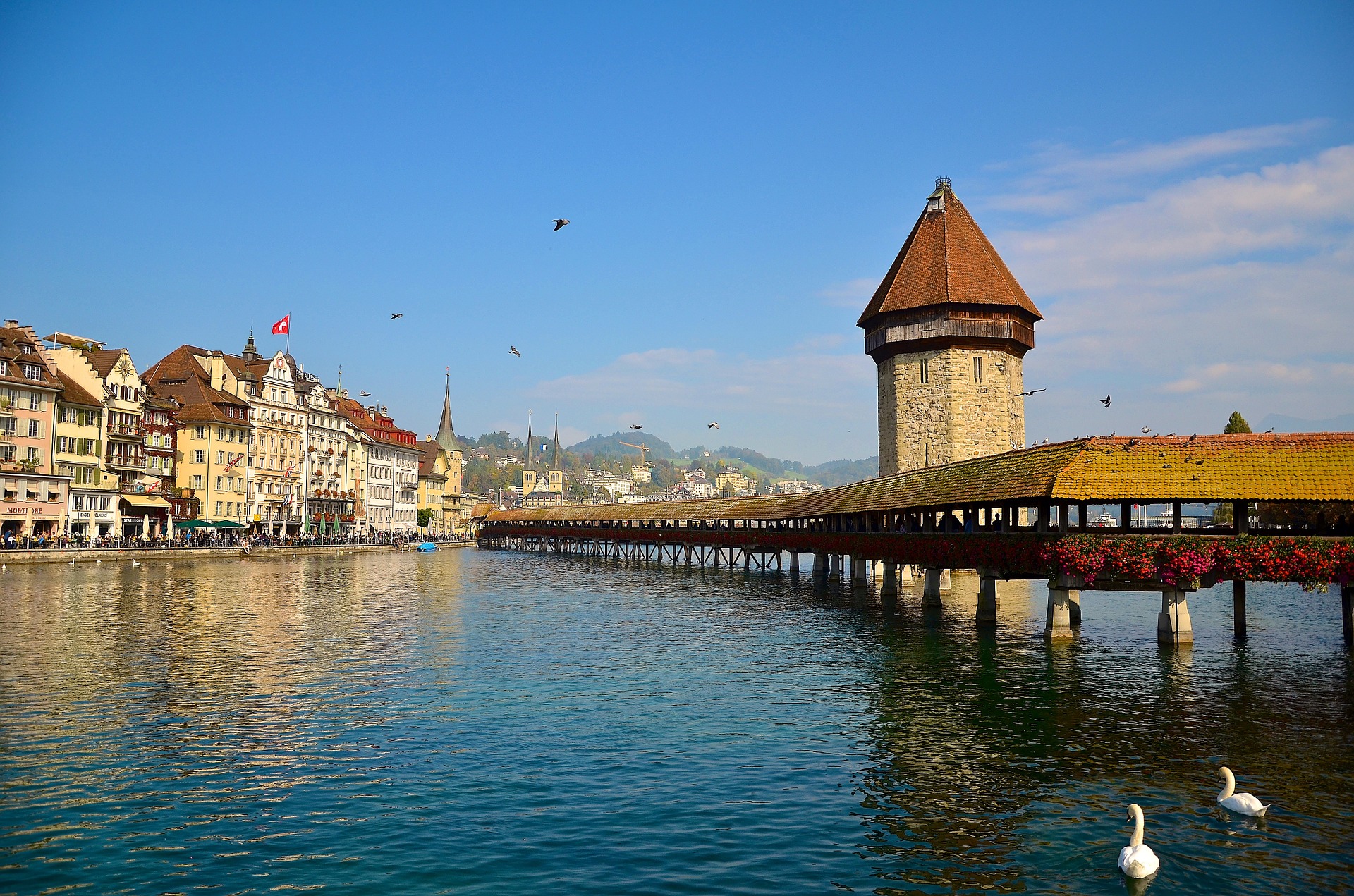 Gewässer
Wasserreserve und
Touristenattraktion
[Speaker Notes: Seen – Wasserreserve und Touristenattraktion
Die 1‘484 Seen in der Schweiz enthalten ca. 132 km3 Wasser.]
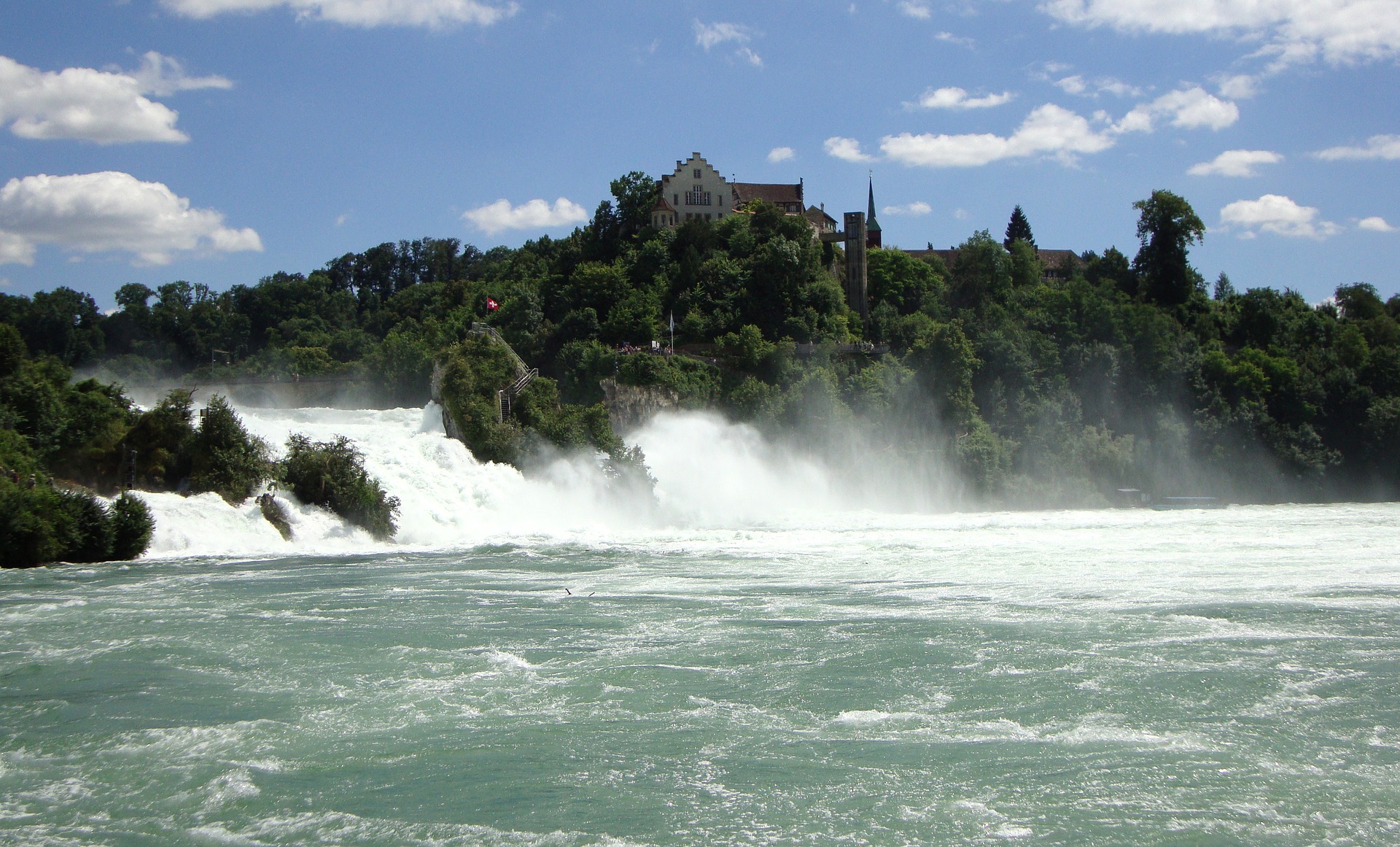 [Speaker Notes: Wasserfälle – Touristenattraktion (Rheinfall)]
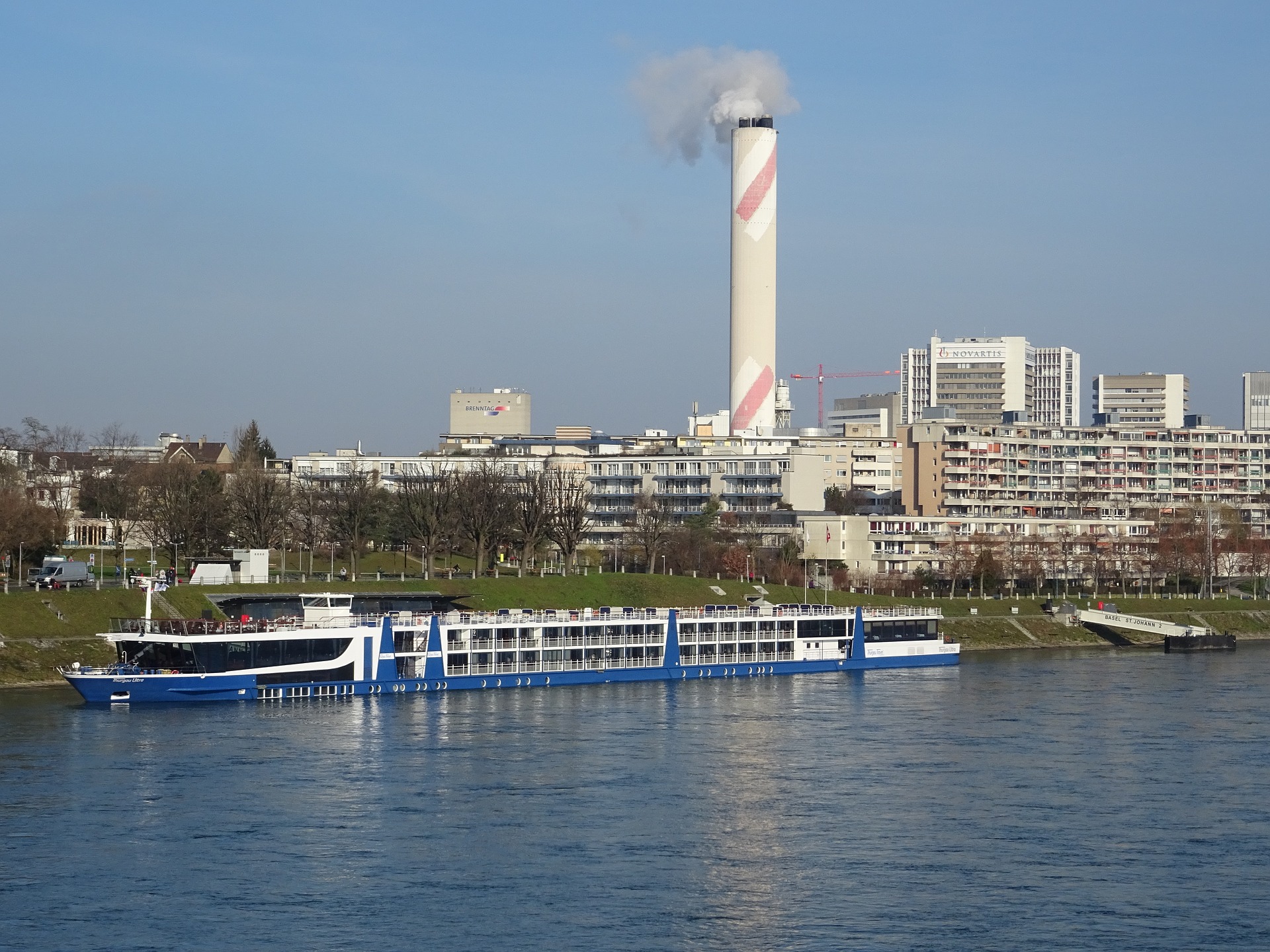 Gewässer
Transportwege und
Stromproduzenten
[Speaker Notes: Wasser – wichtiger
Transportweg
Faktor für die Industrie
Stromproduzent (Etwas mehr als die Hälfte des Stroms wird mit Wasserkraftwerken erzeugt.)]
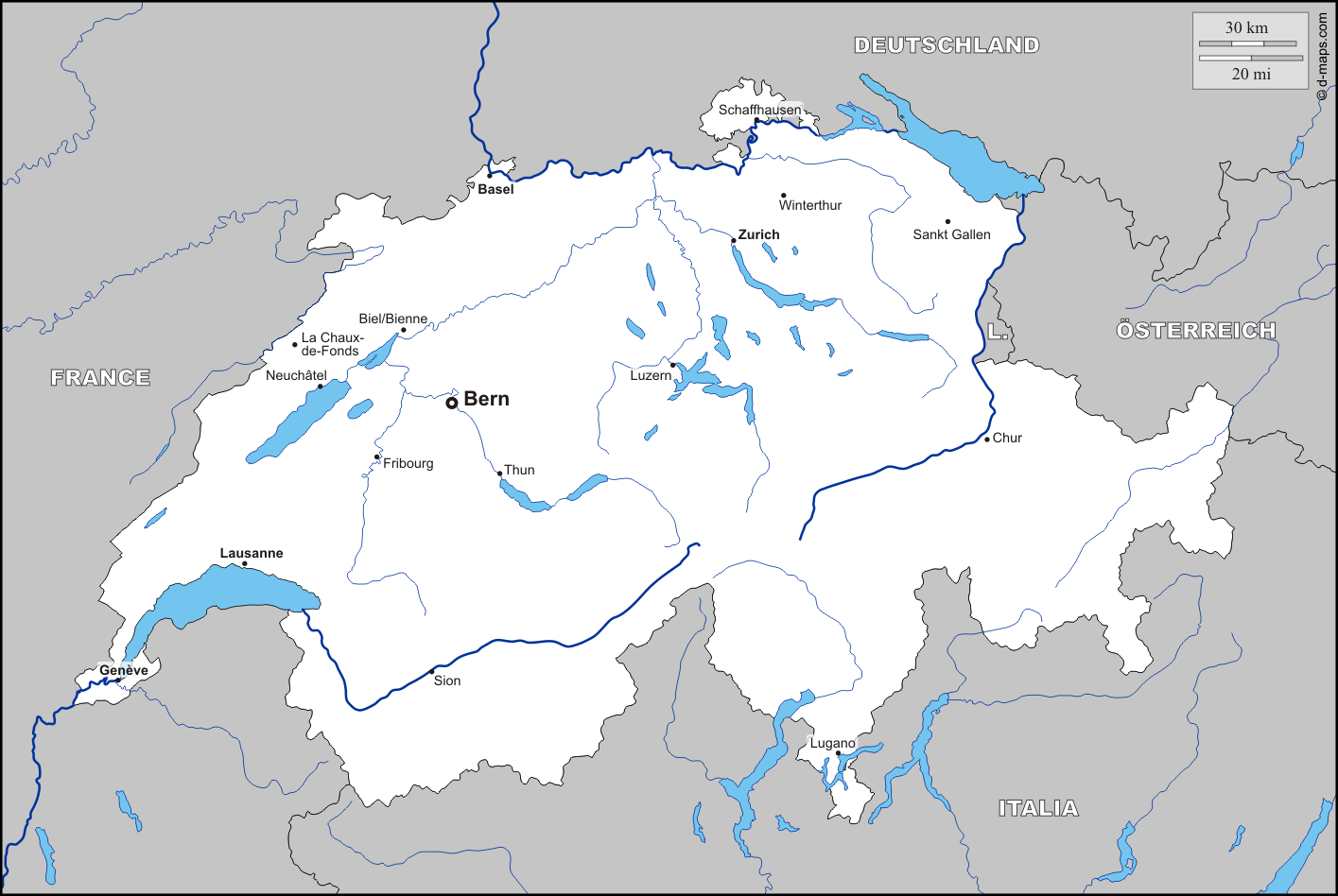 Die Schweiz
Wasserreservoir Europas
Karte: http://d-maps.com/m/europa/suitzerland/suisse/suisse25.gif
[Speaker Notes: Die Schweiz, Wasserreservoir Europas

6 % der Süsswasservorräte Europas lagern in der Schweiz, obwohl der Schweizer Flächenanteil nur 0,4 % entspricht.

Das Wasser unserer Flüsse fliesst durch viele Länder in verschiedene Meere:
Rhein	 Nordsee
Rhone	 Mittelmeer
Ticino	 Mittelmeer/Adria (via Po)
Inn		 Schwarzes Meer (via Donau)

Nordsee 68 %
Mittelmeer 28 %
Schwarzes Meer 4 %]
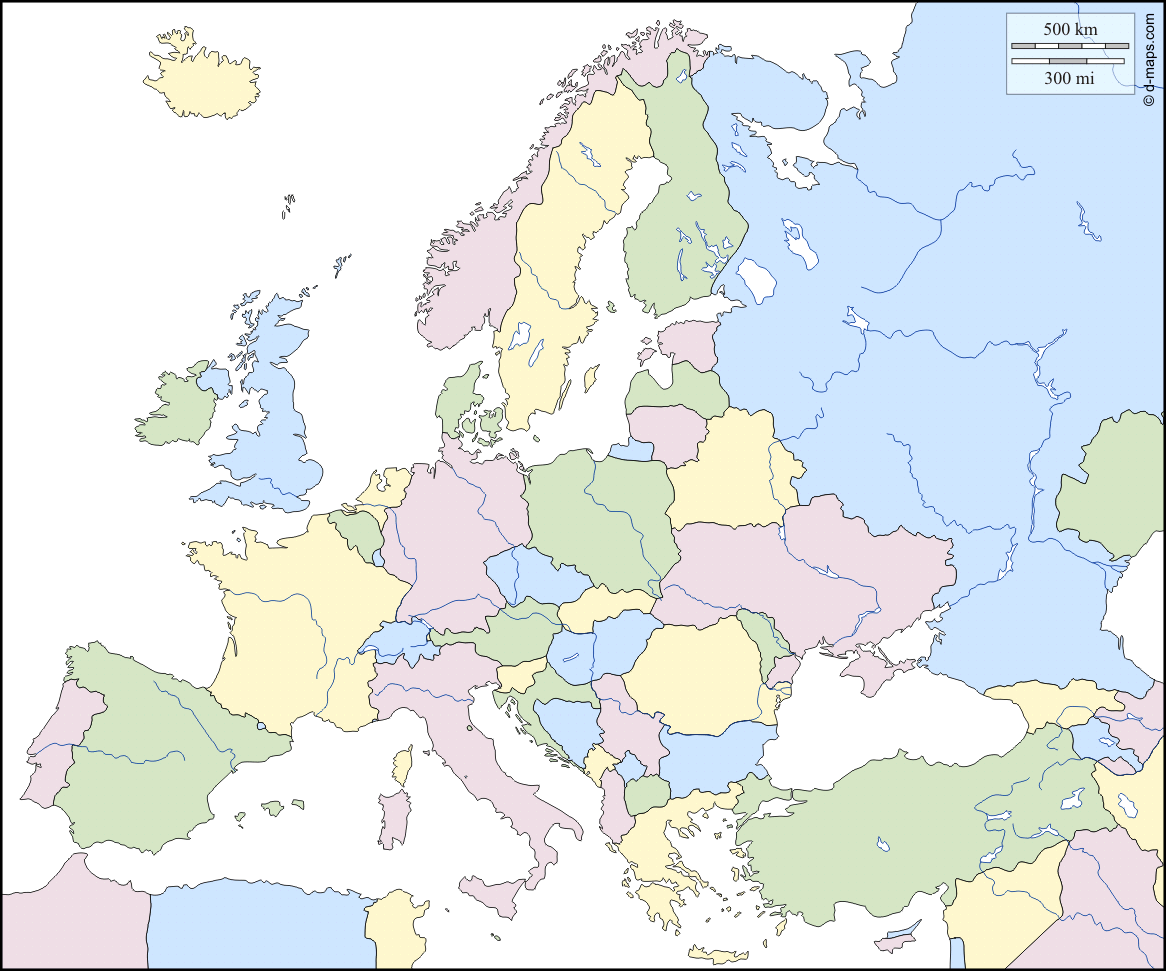 Europakarte (Länder, Flüsse): http://d-maps.com/m/europa/europemax/europemax20.gif
[Speaker Notes: Bei Bedarf kann diese politische Europakarte mit Flüssen eingesetzt werden, um zu zeigen, wohin unsere Flüsse fliessen.
Rhein	 Nordsee
Rhone	 Mittelmeer
Ticino	 Mittelmeer/Adria (via Po)
Inn	 Schwarzes Meer (via Donau)]
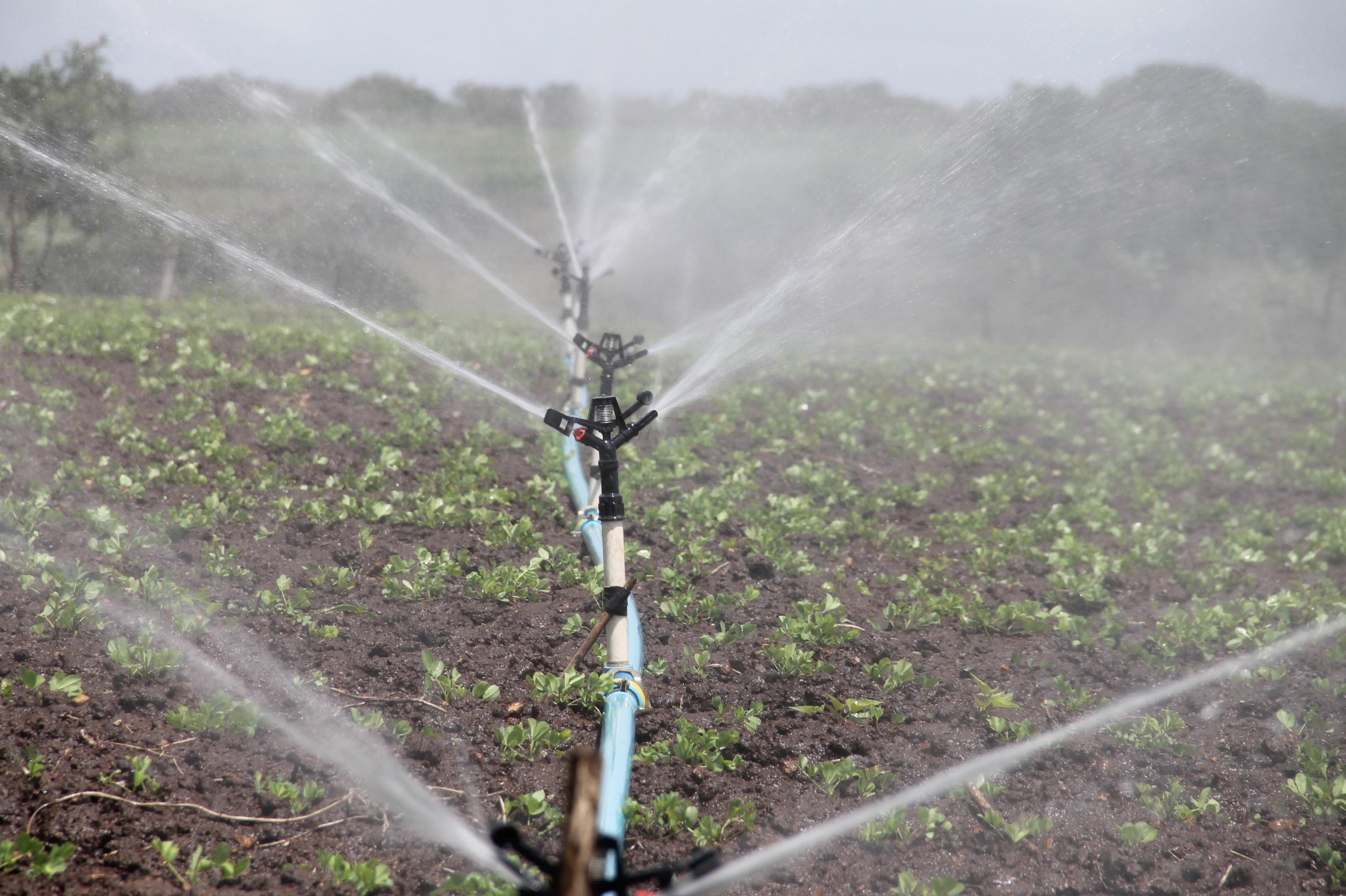 Wasserverbrauch global
70 % Landwirtschaft
[Speaker Notes: Die global verfügbaren Wassermengen werden genutzt durch
die Landwirtschaft: 70 %
die Industrie: 22%
die Haushalte: 8%]
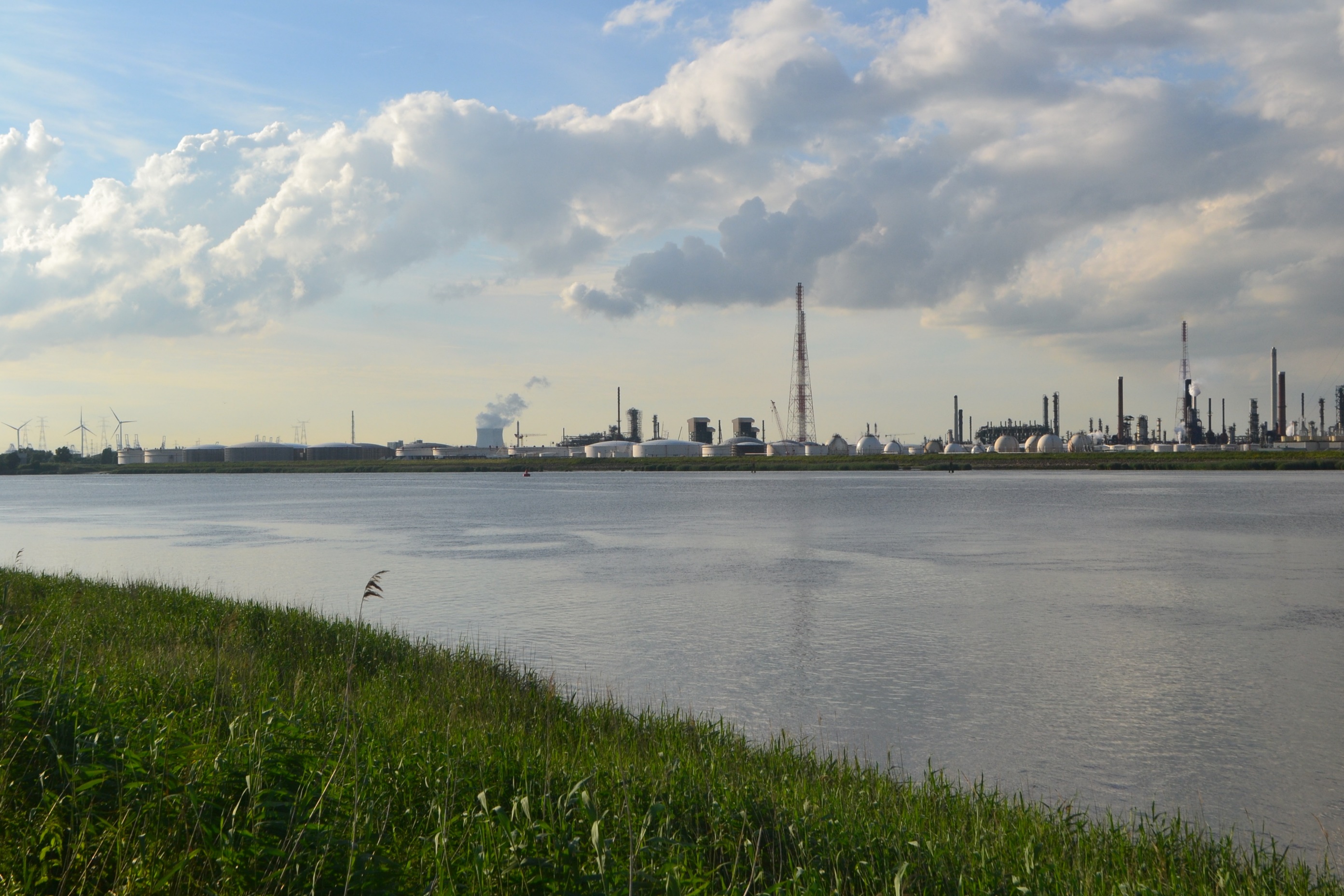 Wasserverbrauch global
22 % Industrie
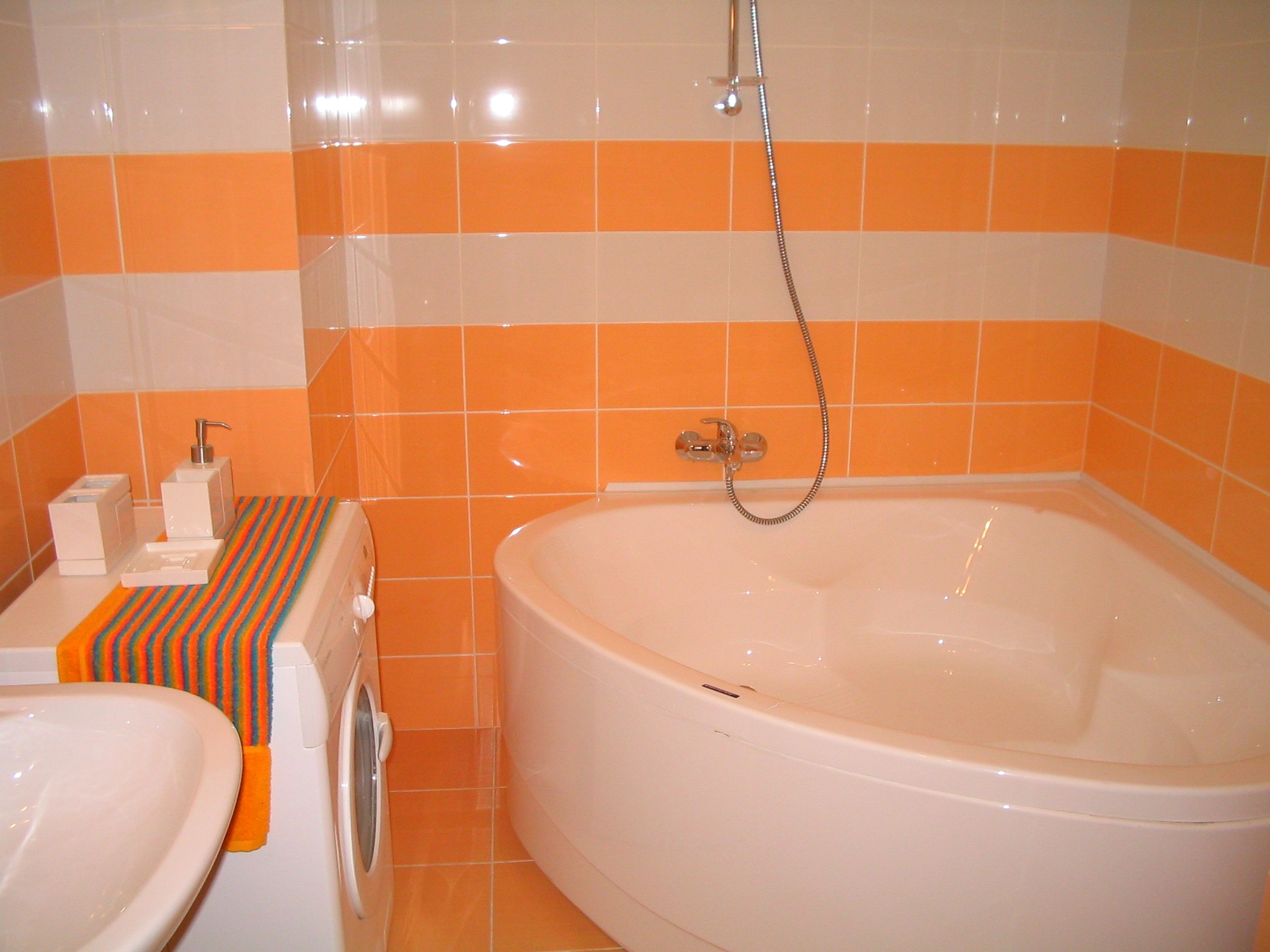 Wasserverbrauch global
8 % Haushalt
[Speaker Notes: Wasserverbrauch privater Haushalt
 alles bestes Trinkwasser!
Toilette
Dusche/Bad
Kochen
Waschmaschine
Garten
Pool
...]
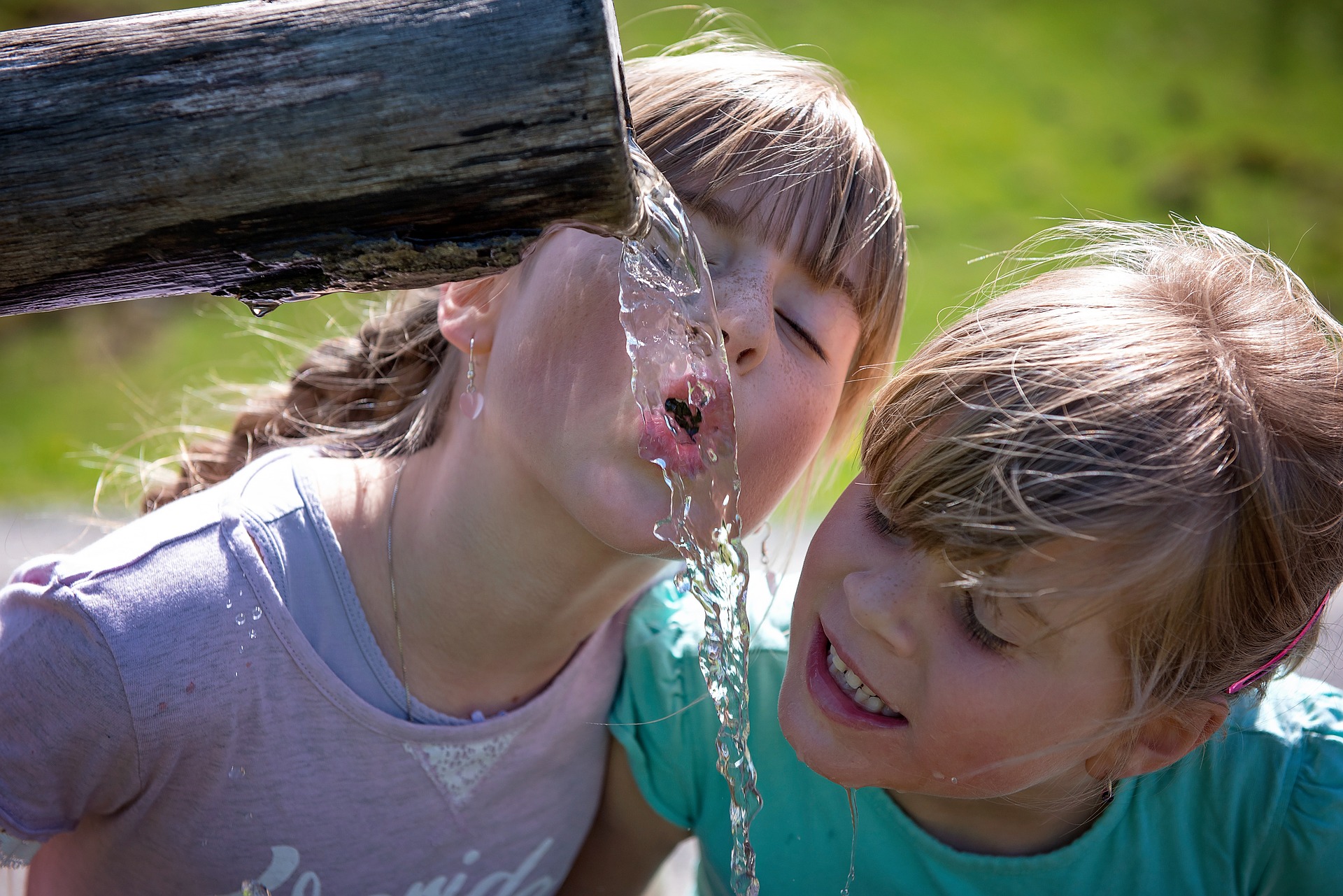 Trinkwasser Schweiz
1‘000‘000‘000‘000 Liter jährlich
40 % Quellen (Grundwasser)
40 % hochgepumpte Grundwasserströme
20 % See- und Flusswasser
[Speaker Notes: Wasserverbrauch – Trinkwasser
Jährlich werden in der Schweiz ca. 1 Milliarde Kubikmeter Trinkwasser gefördert.
Vom jährlichen Niederschlag werden ca. 2% für die Trinkwasserversorgung genutzt.
Trinkwasserressourcen:
40 % Quellen (Grundwasser)
40 % hochgepumpte Grundwasserströme
20 % Oberflächenwasser (See- und Flusswasser)]
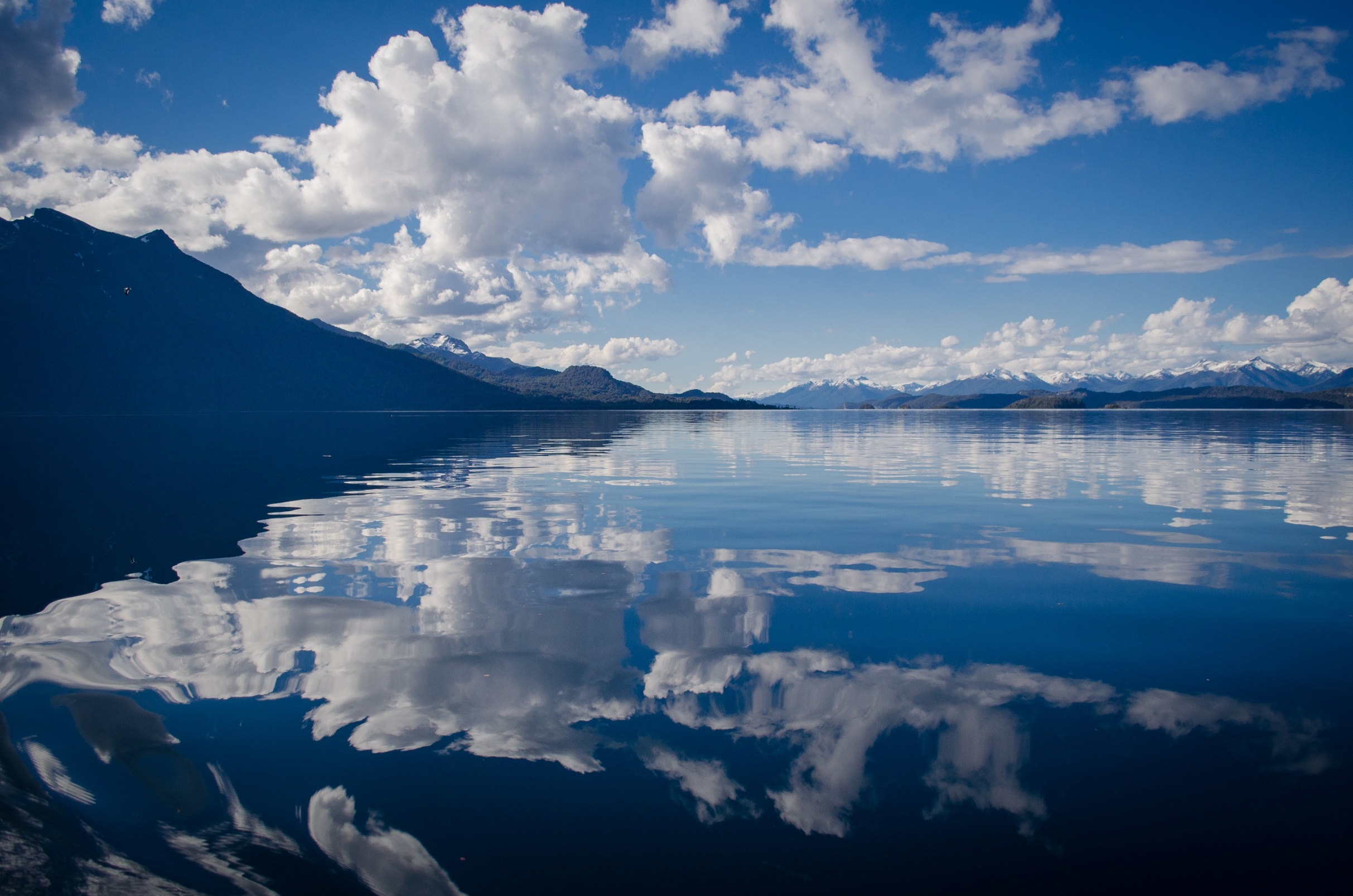 Wasser - das Lebenselixier